Empowering Women and Girls through Education, Skills, 
and Global Connection
Seinan Jo Gakuin University 
Golden Z Club Hinako Yuda
Self Introduction
01
Today’s Topics
Why I became 
a Golden Z Club Member
02
New project proposal 
for women and girls
03
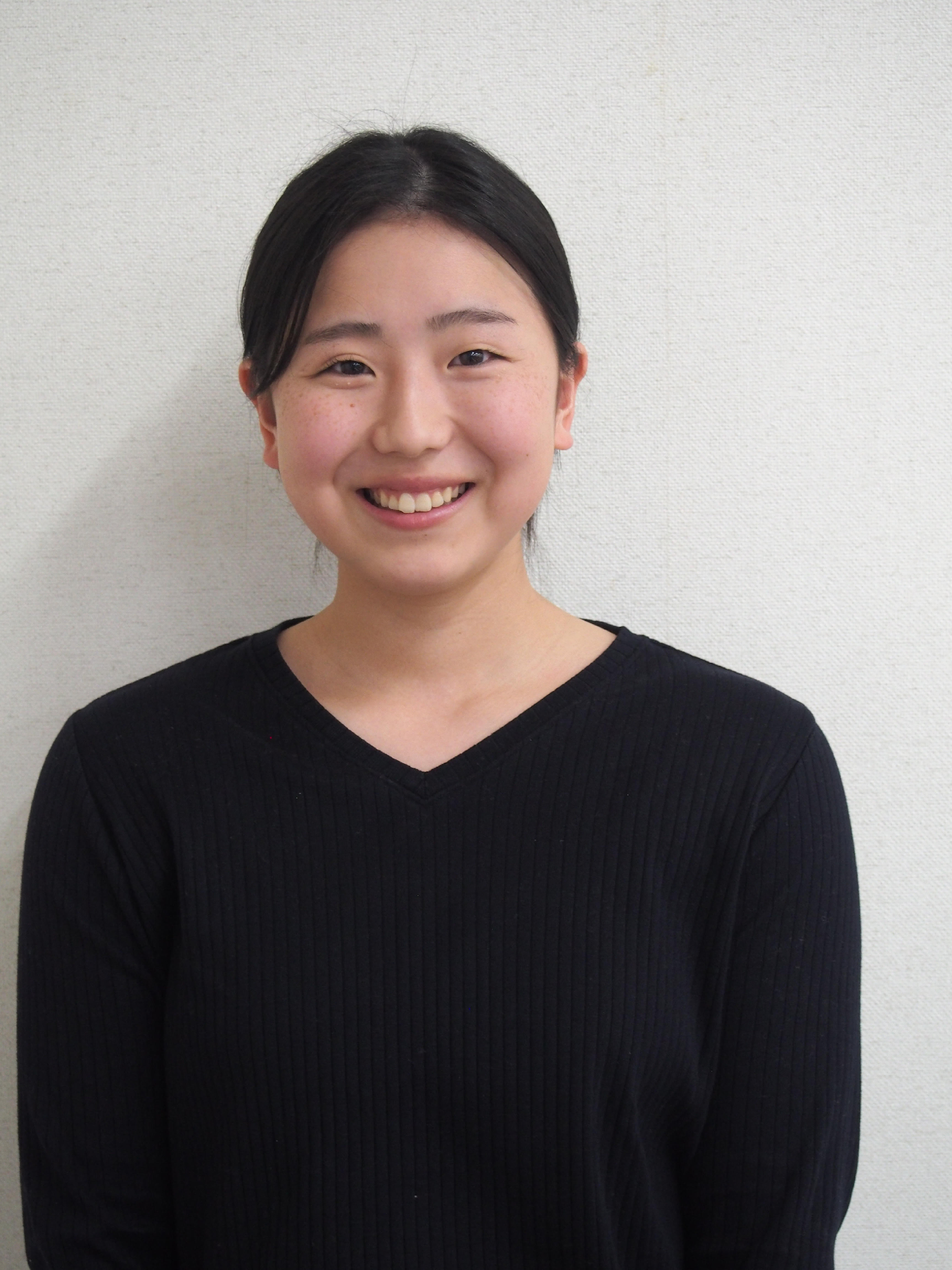 Self introduction
Name: Hinako Yuda
Hometown: Kitakyushu city, Japan
Age: 19-year-old university freshman
Major: English
Hobbies: Music, Dancing
Club Activities: Golden Z, 
Ballroom Dancing, Aerobics
Future Goals: Playing a role in connecting Japan with the world
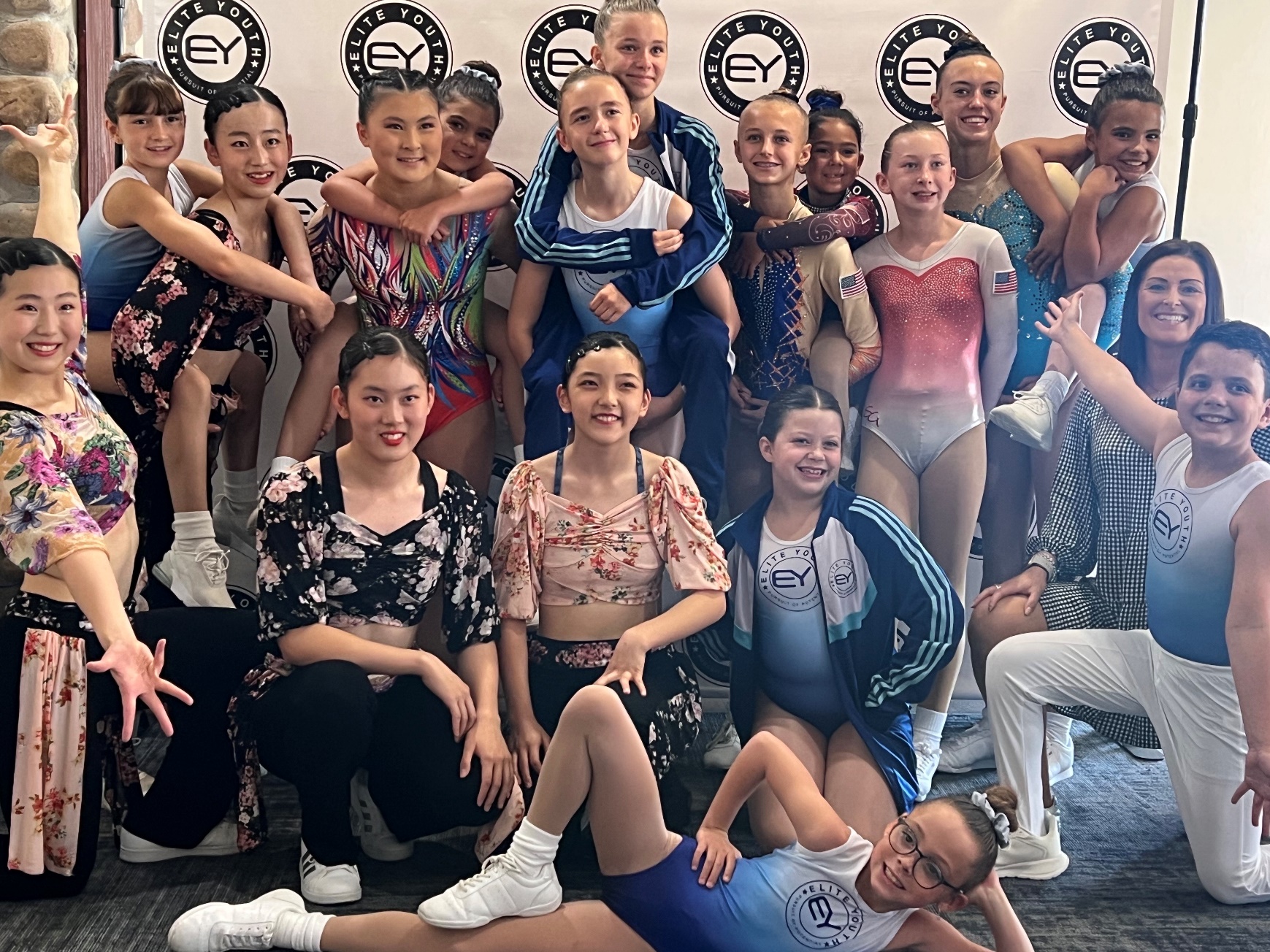 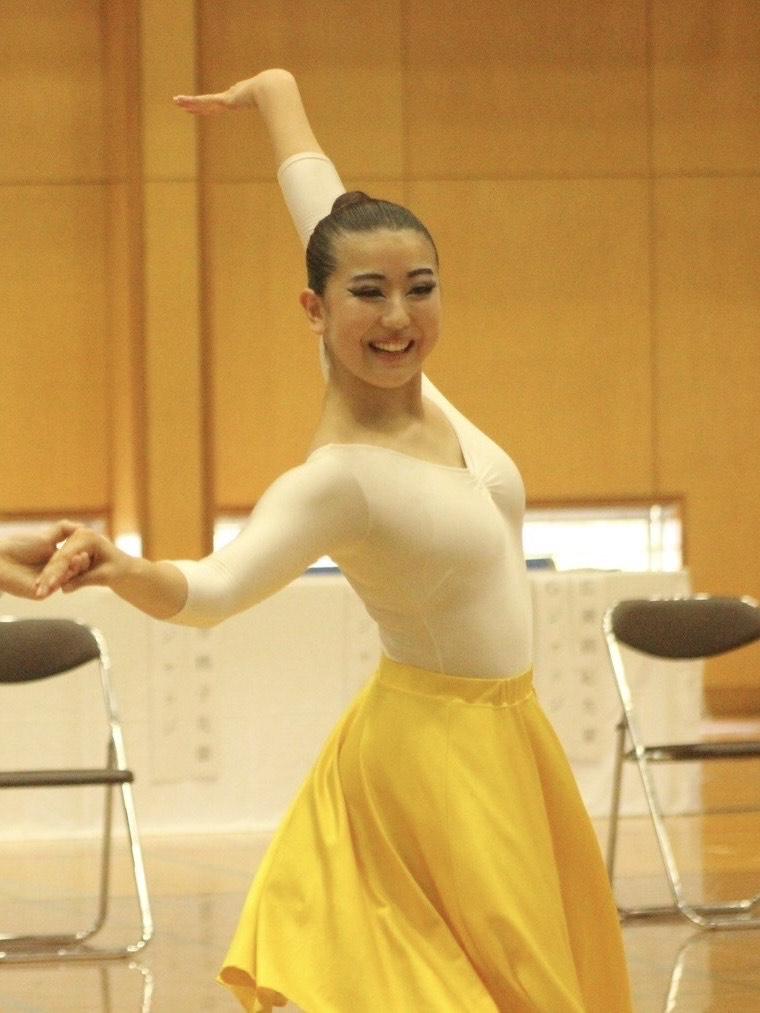 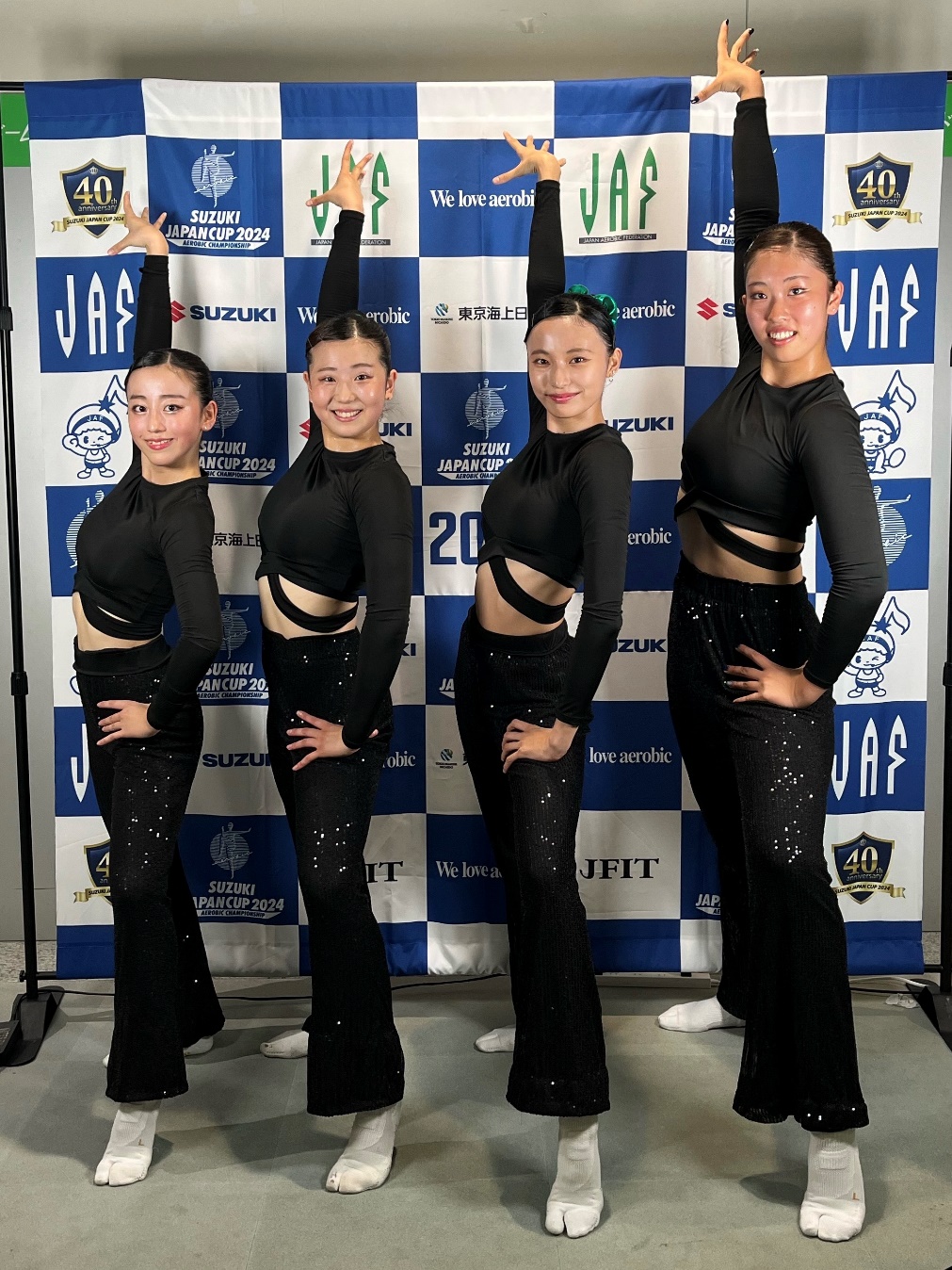 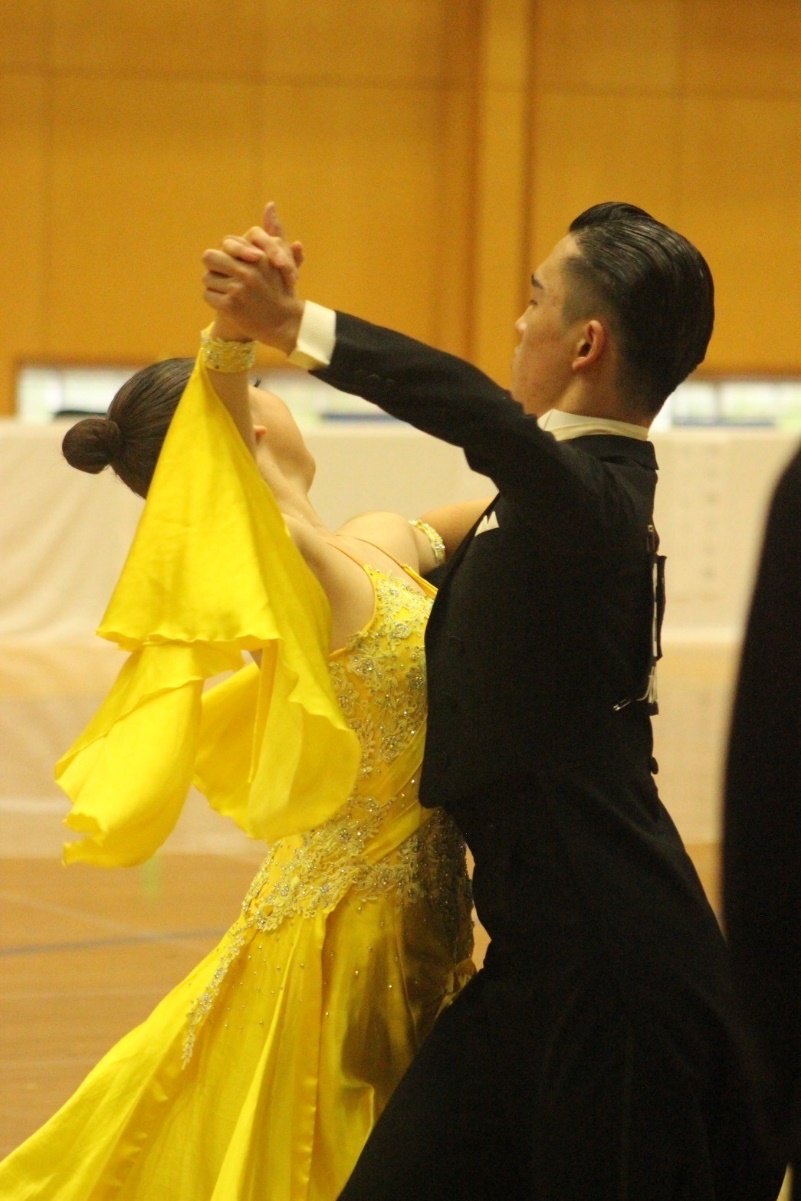 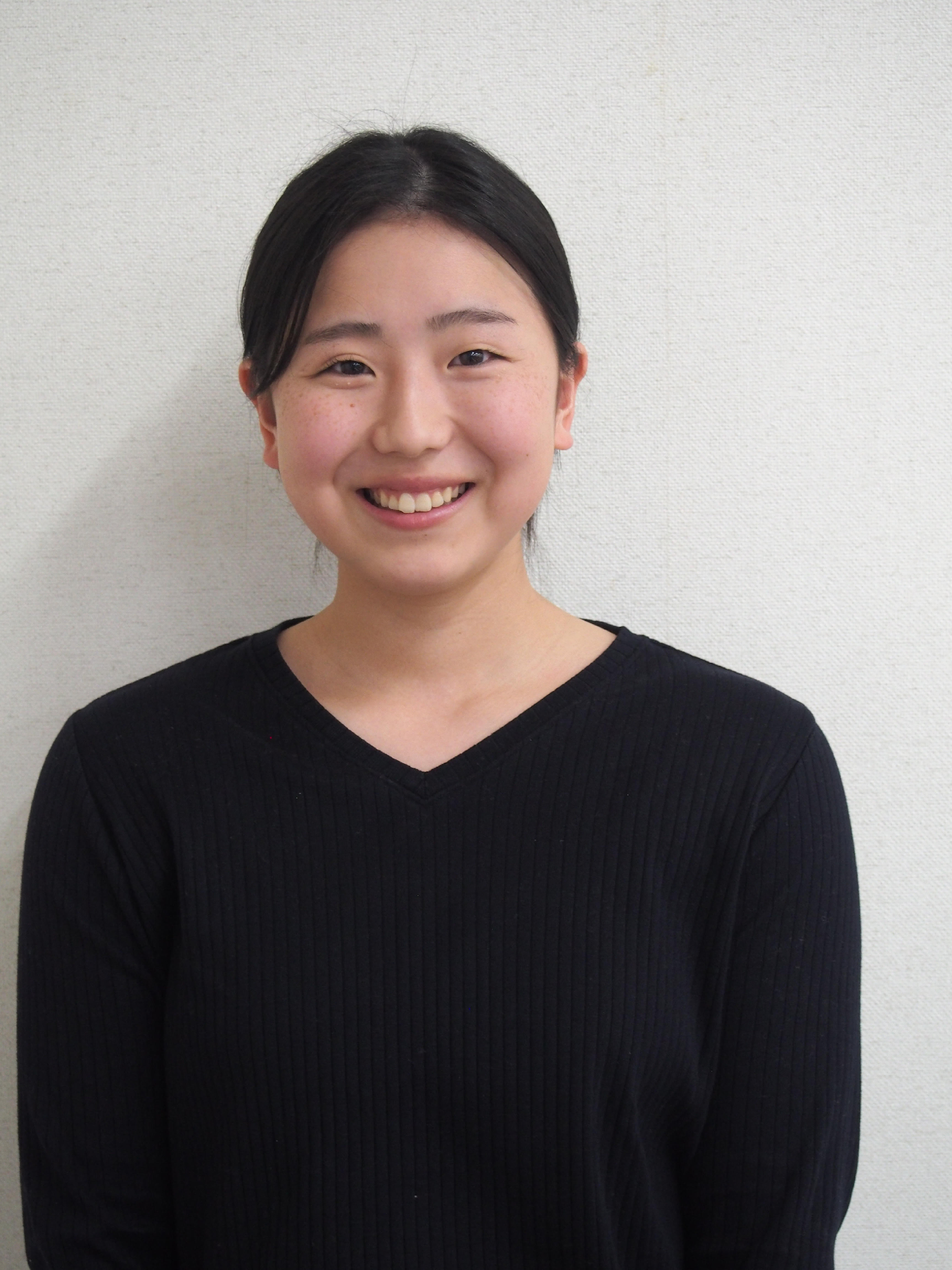 Self introduction
Name: Hinako Yuda
Hometown: Kitakyushu city, Japan
Age: 19-year-old university freshman
Major: English
Hobbies: Music, Dancing
Club Activities: Golden Z, 
Ballroom Dancing, Aerobics
Future Goals: Playing a role in connecting Japan with the world
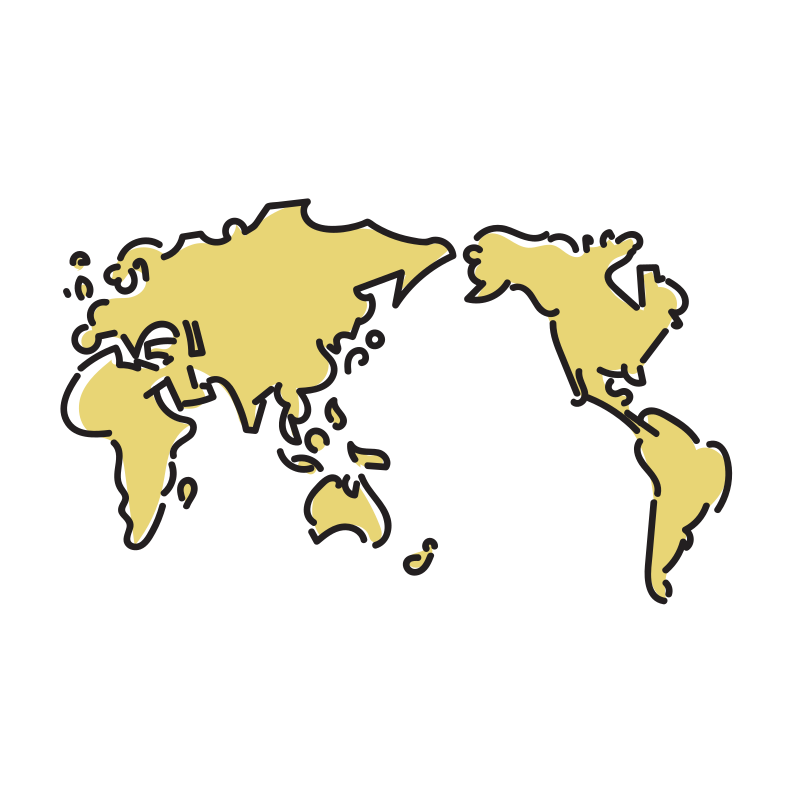 Why I became
 a Golden Z Club Member
Know the world
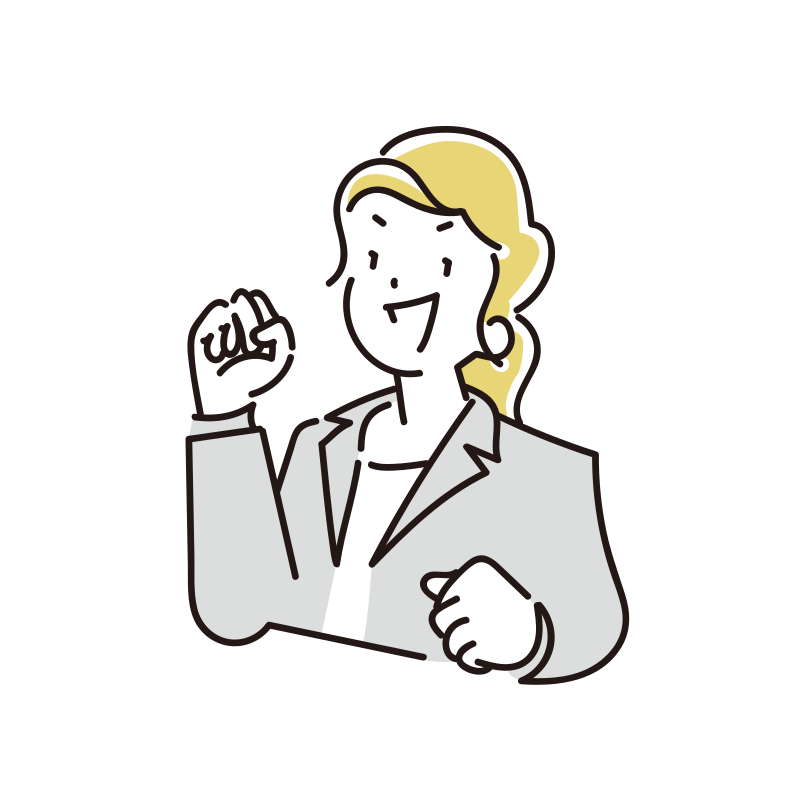 International volunteer
Women’s University
New project proposal 
for women and girls
① Provide opportunities for skill development 
     and vocational training
 
② Support for study abroad and training abroad

③ Provide opportunities to interact 
     with women and girls from other countries
① Provide opportunities for skill development and vocational training
Event

 Study session

 Sharing information
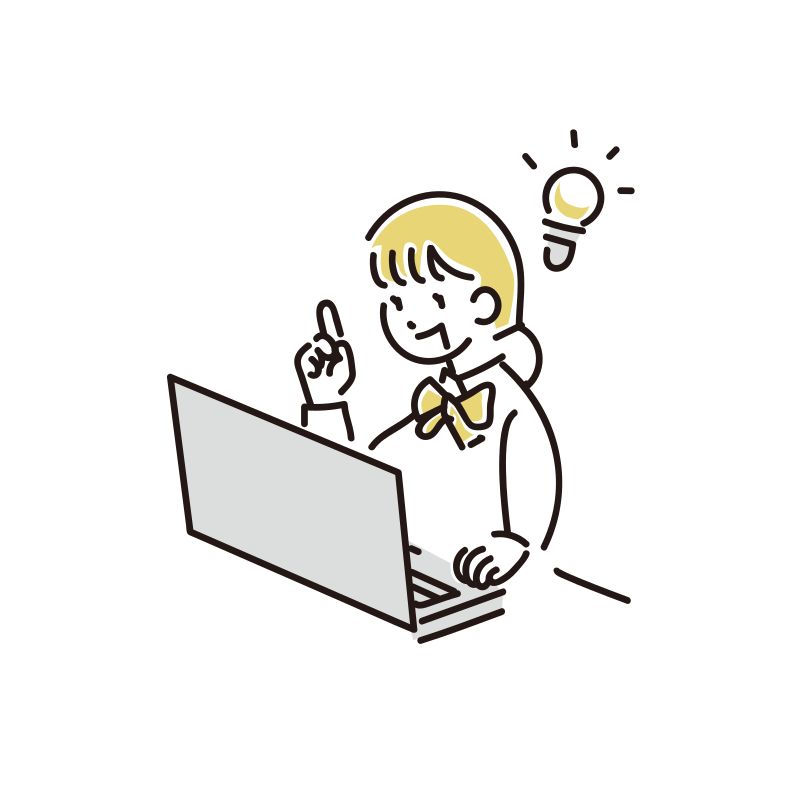 Improve motivation
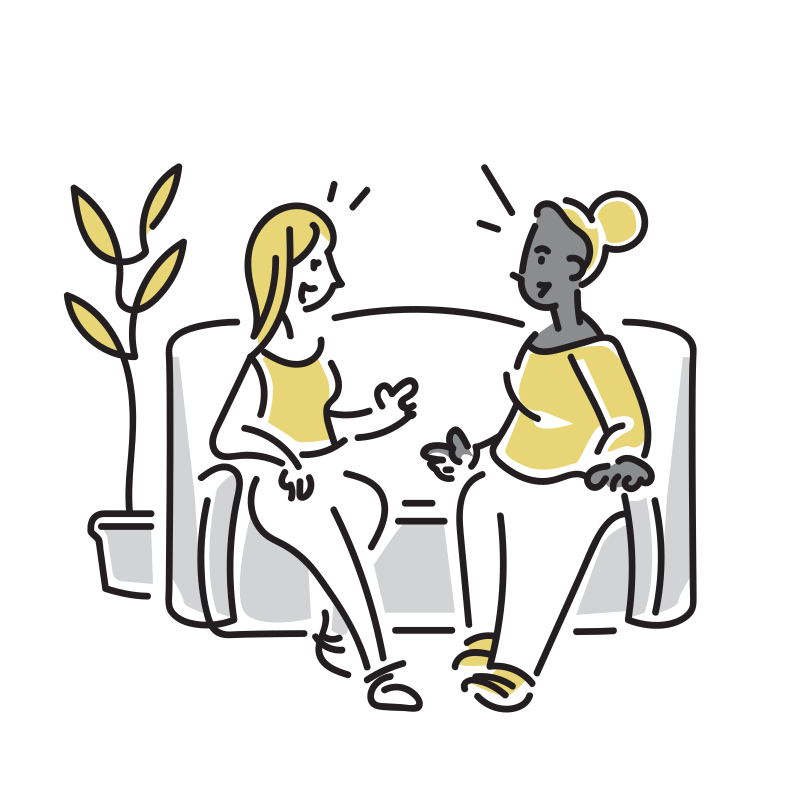 Exchange Opportunity
② Support for study abroad and training abroad
Provide information
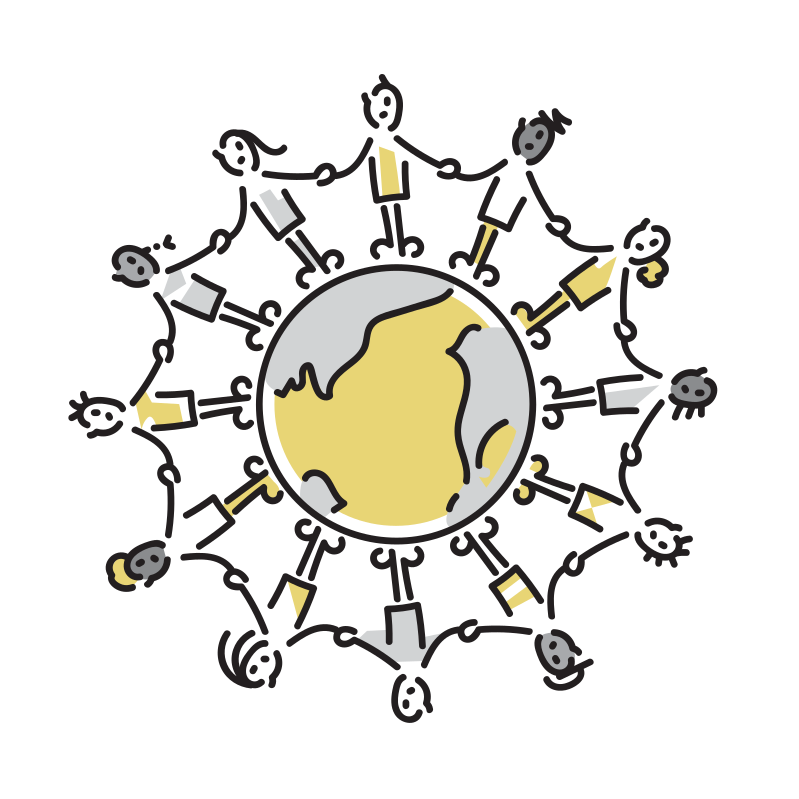 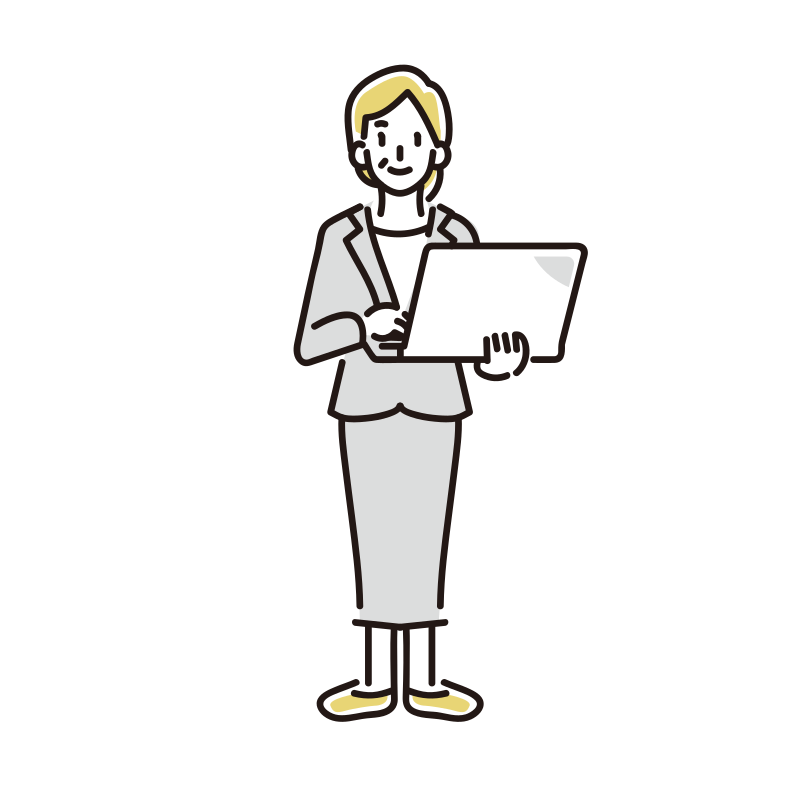 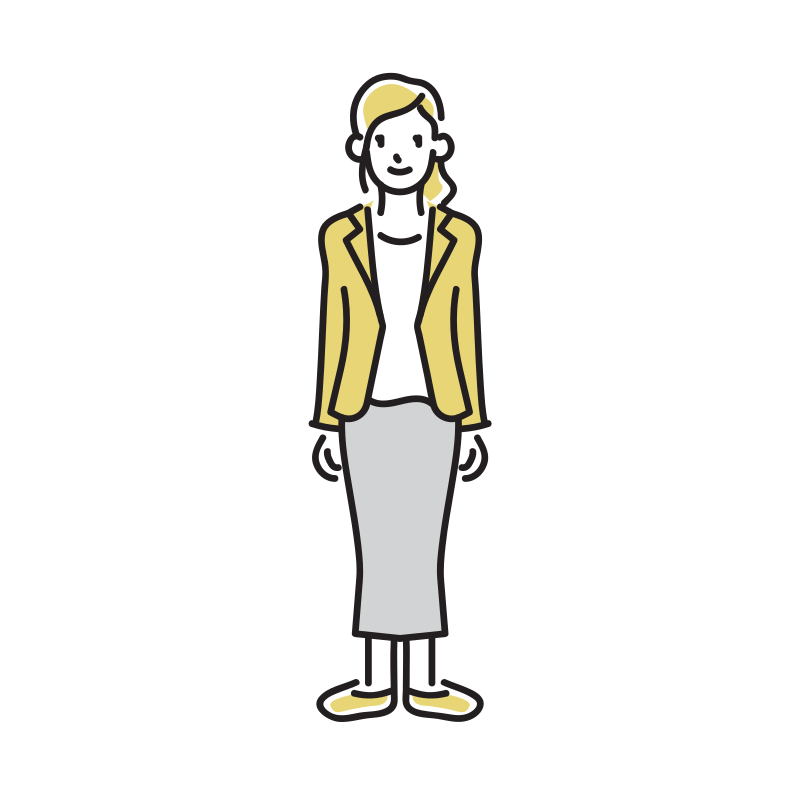 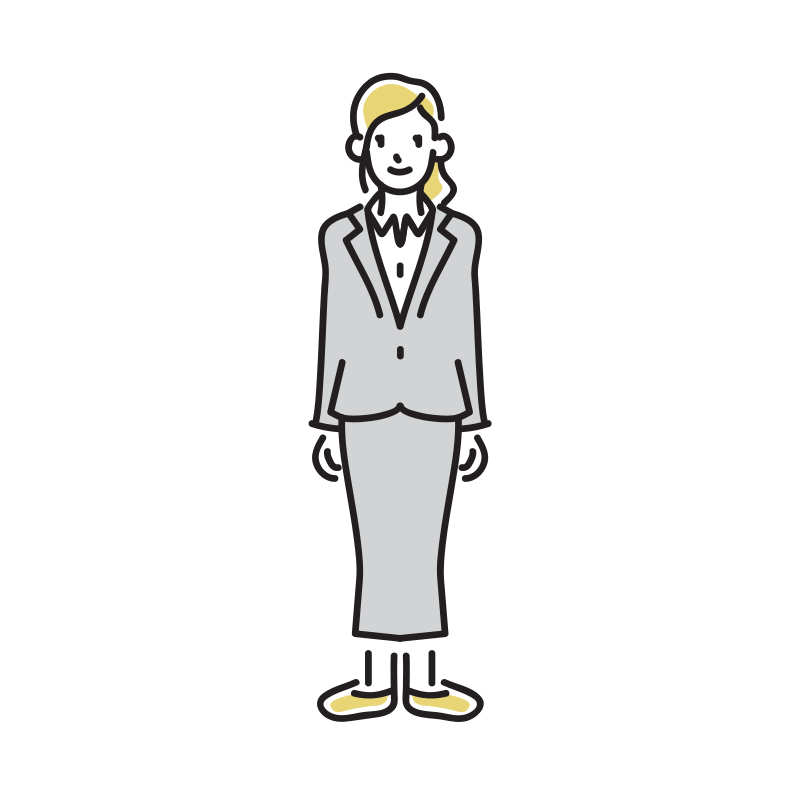 Support by meeting
Travel expenses waived
Chance to go abroad
③ Provide opportunities to interact with women and girls 
from other countries
☆ Opportunities for online and SNS exchanges
Sharing trivial details of our daily lives

Setting aside time to teach 
　each other our native languages
Promote mutual　understanding and 　
improve our various skills
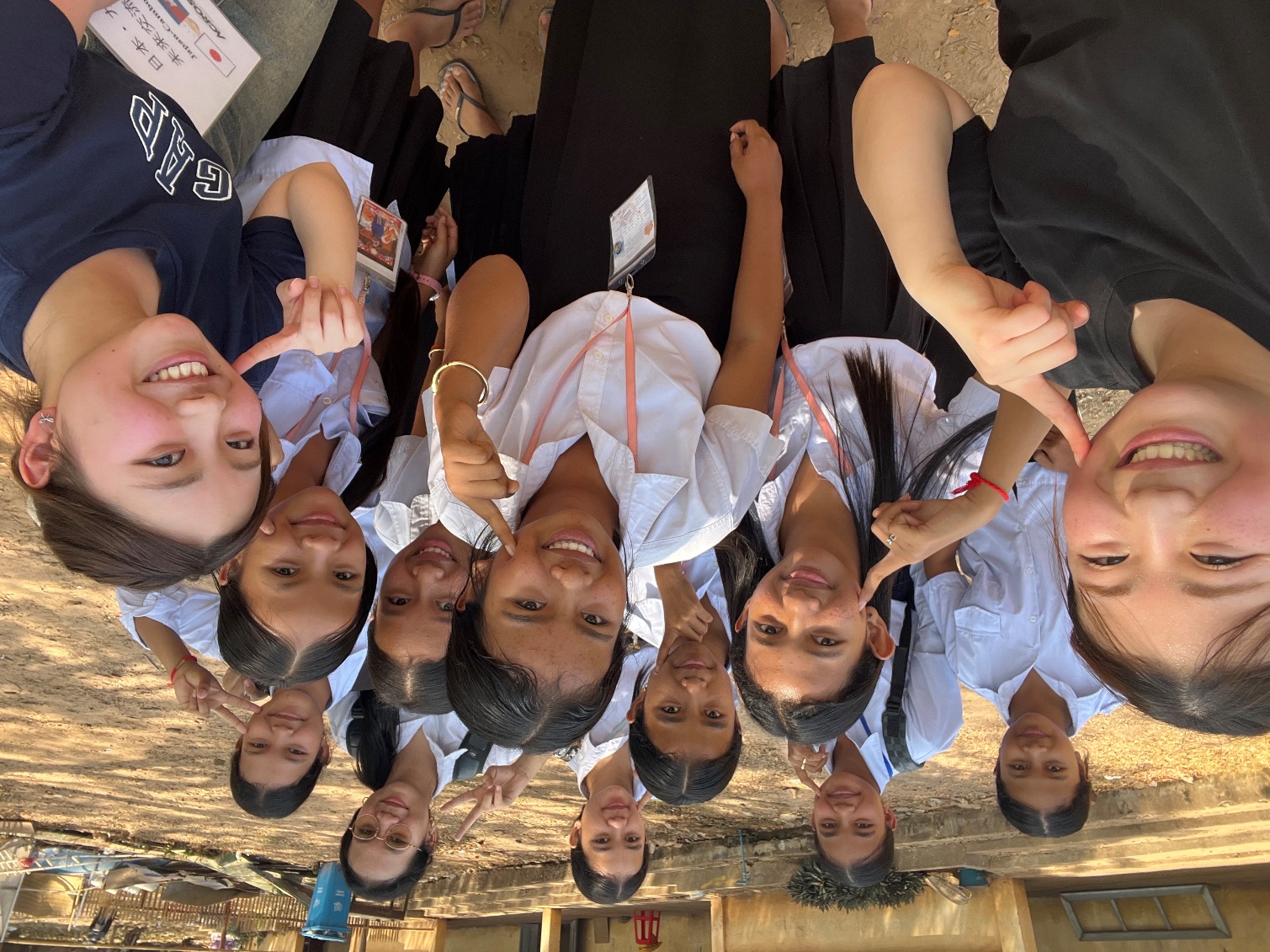 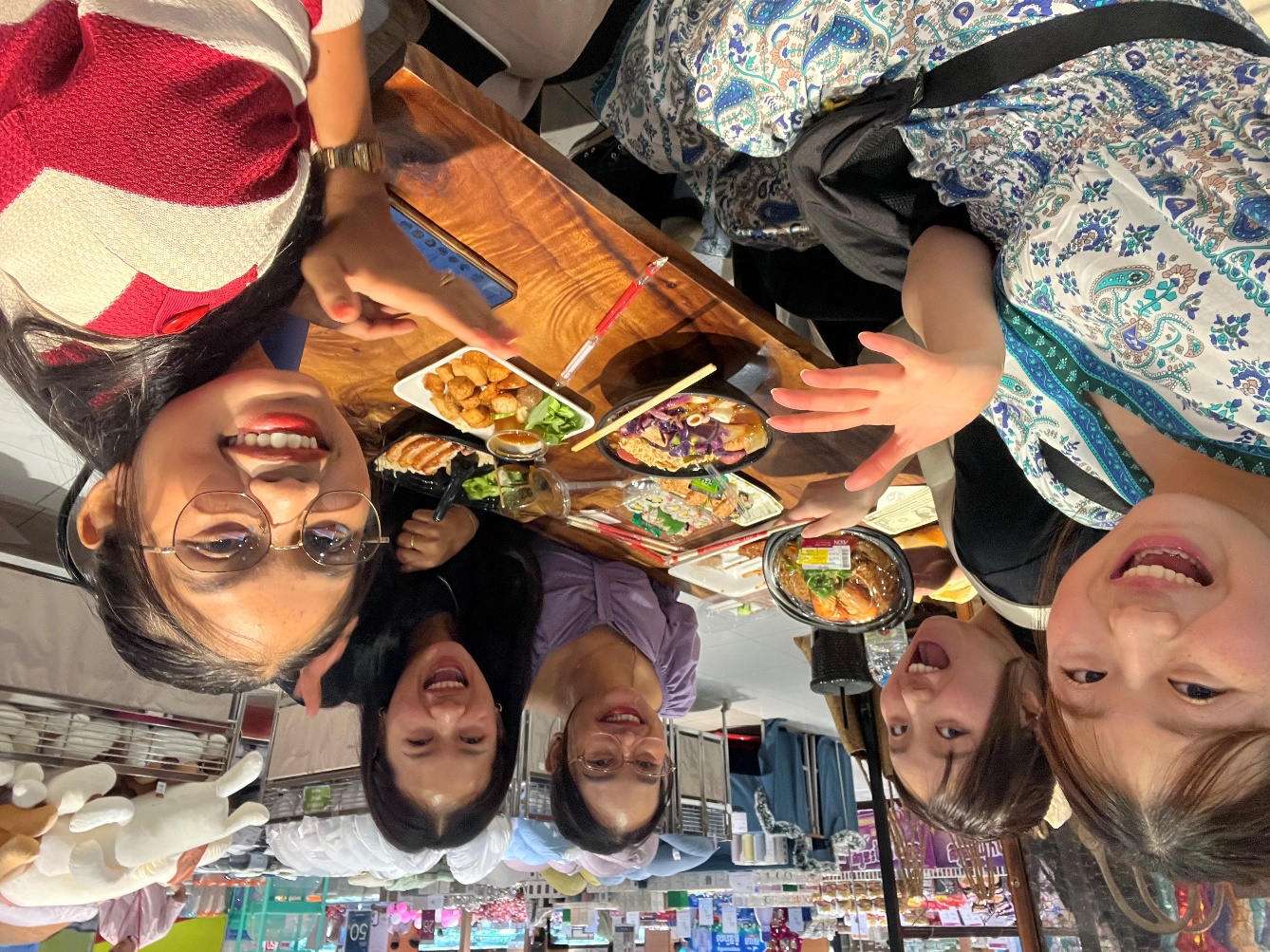 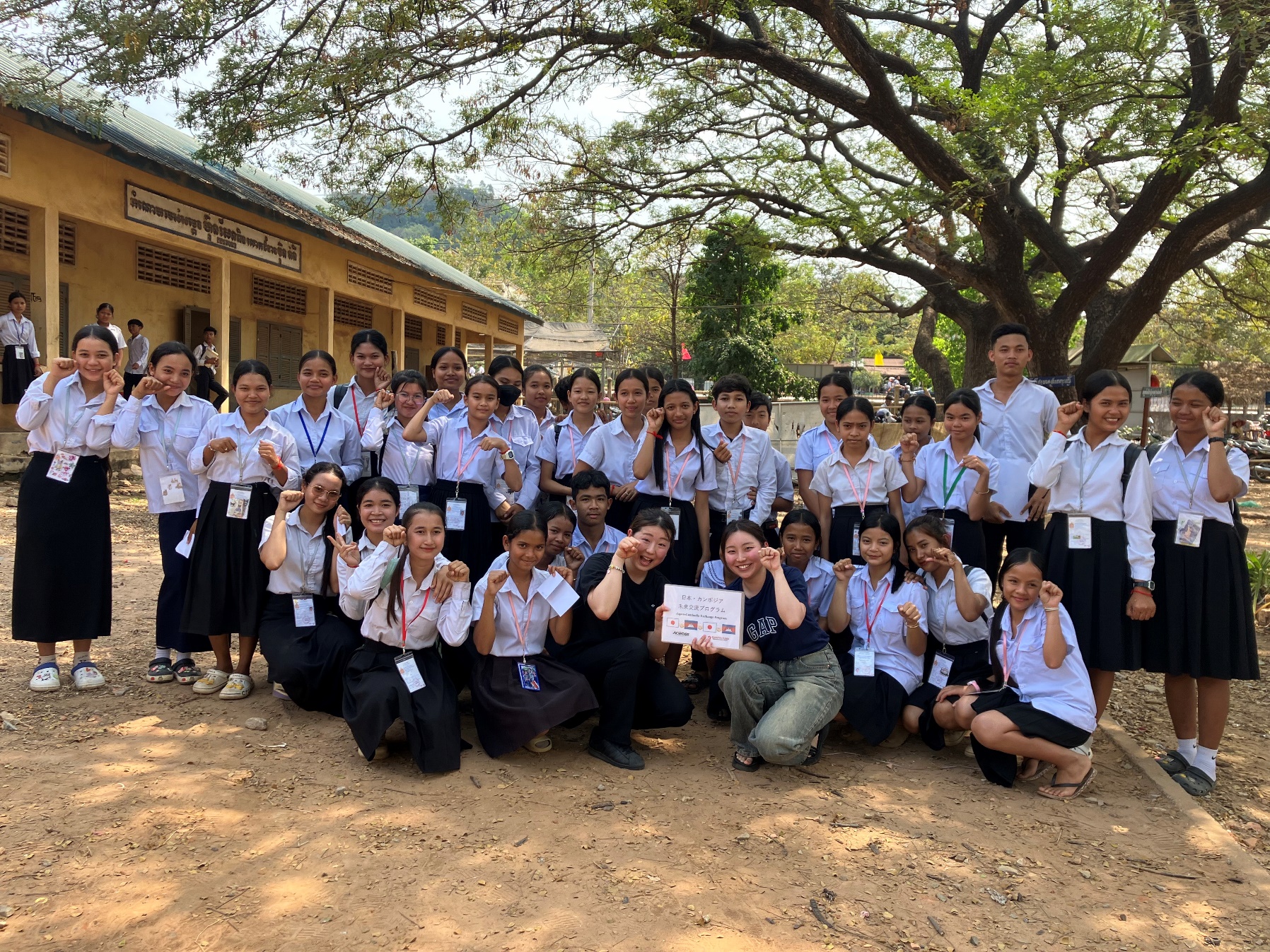 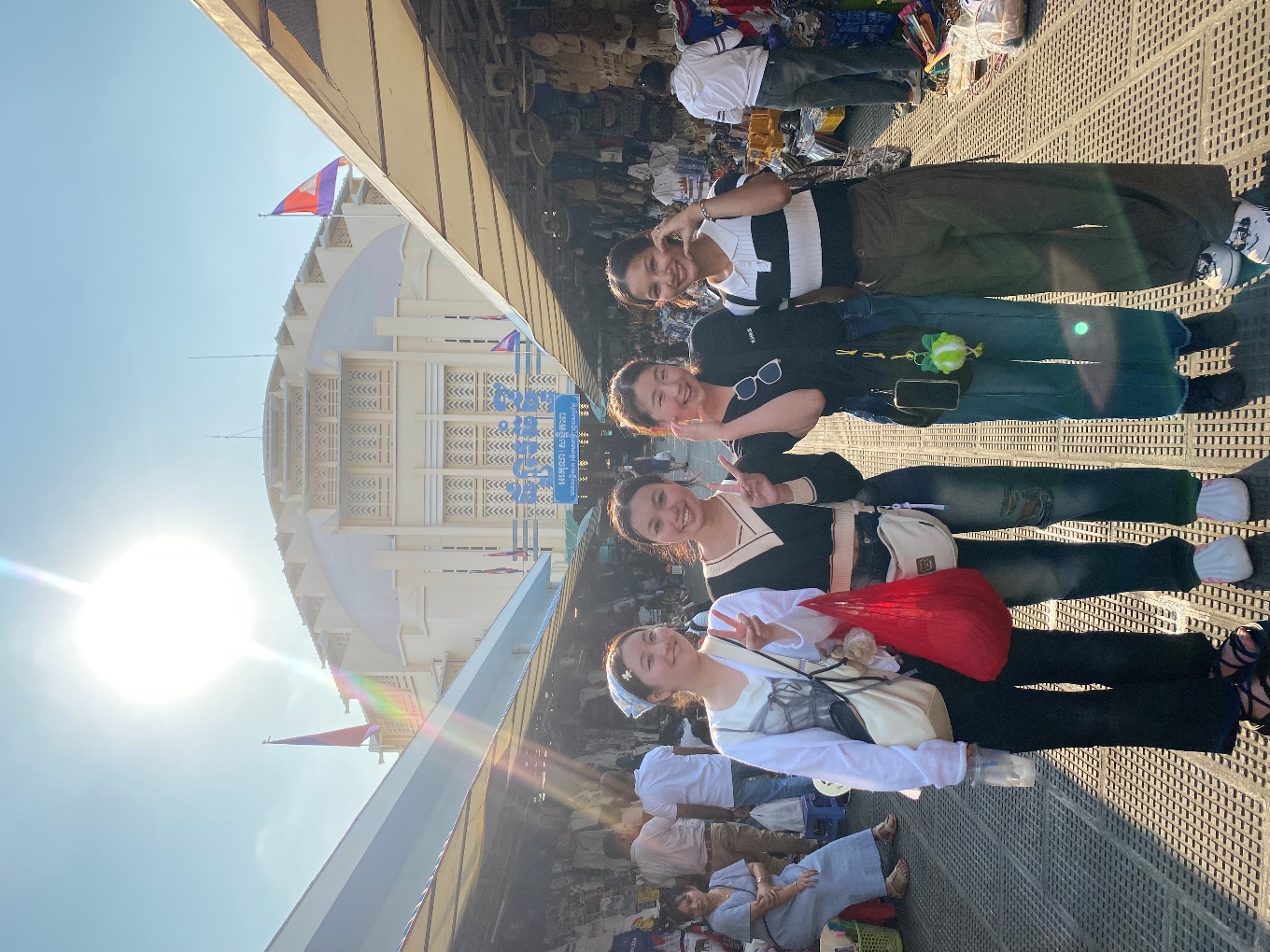 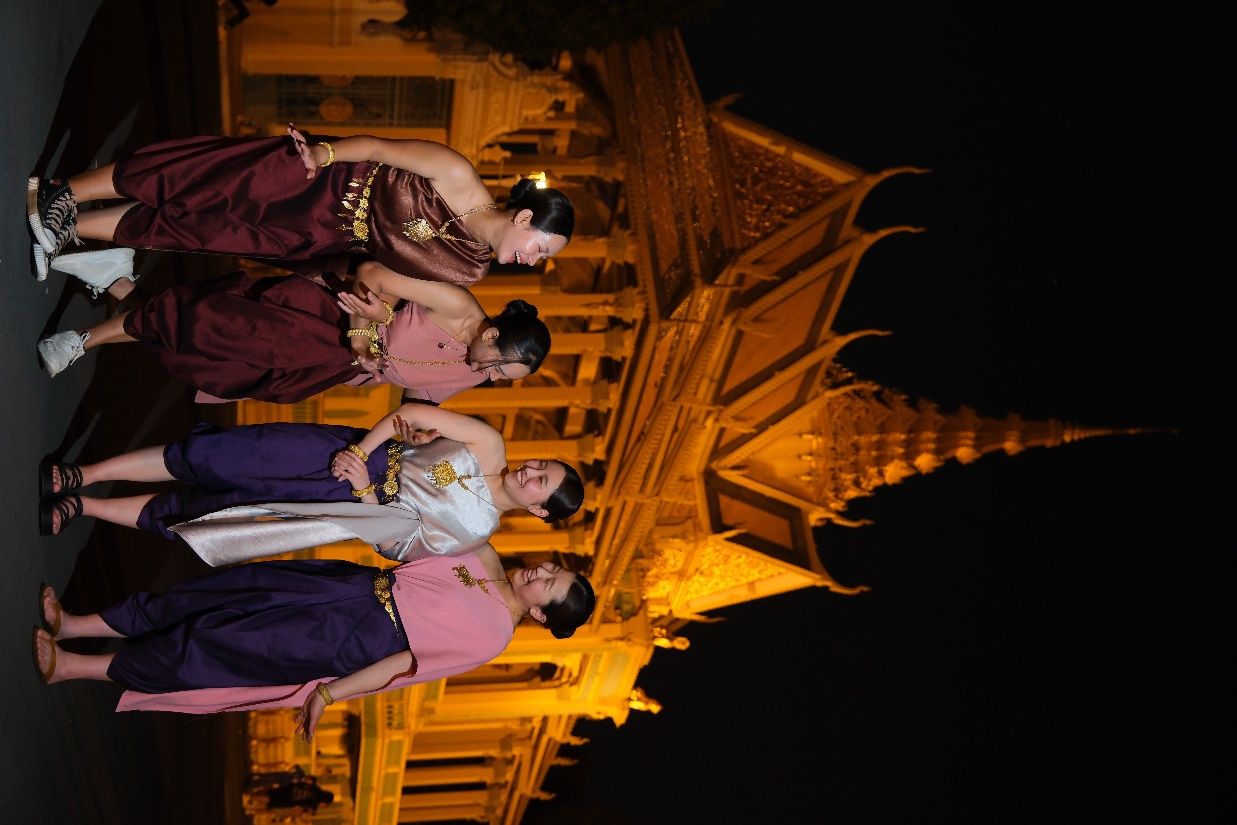